XROOTD news
Status and strategic directions
ALICE-GridKa operations meeting
03 July 2009
The historical Problem: data access
Physics experiments rely on rare events and statistics
Huge amount of data to get a significant number of events
The typical data store can reach 5-10 PB… now
Millions of files, thousands of concurrent clients
Each one opening many files (about 100-150 in Alice, up to 1000 in GLAST/Fermi)
Each one keeping many open files
The transaction rate is very high
Not uncommon O(103) file opens/sec per cluster
Average, not peak
Traffic sources: local GRID site, local batch system, WAN
Need scalable high performance data access
Need to squeeze every byte/s from the hw
No imposed limits on performance and size, connectivity
Do we like clusters made of 5000 servers? We MUST be able to do it.
Need a way to avoid WN under-utilization
ALICE-GridKa operations meeting
2
File serving with Xrootd
Very open platform for file serving
Can be used in many many ways, even crazy
An example? Xrootd-over-NFS-over-XFS data serving
BTW Do your best to avoid this kind of things!
In general, the really best option is ‘local disks’ and redundant cheap servers (if you want) + some form of data redundancy/MSS
Additional complexity can impact performance and robustness
Xrootd [Scalla] is only one, always up-to-date!
http://savannah.cern.ch/projects/xrootd and
	http://xrootd.slac.stanford.edu
Many sites historically set up everything manually from a CVS snapshot
Or wrote new plugins to accommodate their reqs
Careful manual config (e.g. BNL-STAR)
Many others rely on a standardized setup (e.g. the Alice sites)
Others take it from the ROOT bundle (e.g. for PROOF)
… which comes from a CVS snapshot
Again, careful and sometimes very delicate manual config
ALICE-GridKa operations meeting
3
Most famous basic features
No weird configuration requirements
Scale setup complexity with the requirements’ complexity. No strange SW dependencies.
Highly customizable
Fault tolerance
High, scalable transaction rate
Open many files per second. Double the system and double the rate.
NO DBs for filesystem-like funcs! Would you put one in front of your laptop’s file system? How long would the boot take?
No known limitations in size and total global throughput for the repo
Very low CPU usage on servers
Happy with many clients per server
Thousands. But check their bw consumption vs the disk/net performance!
WAN friendly (client+protocol+server)
Enable efficient remote POSIX-like direct data access through WAN
WAN friendly (server clusters)
Can set up WAN-wide huge repositories by aggregating remote clusters
Or making them cooperate
ALICE-GridKa operations meeting
4
Basic working principle
xrootd
xrootd
xrootd
xrootd
cmsd
cmsd
cmsd
cmsd
Client
A small
2-level cluster.
Can hold
Up to 64 servers
P2P-like
ALICE-GridKa operations meeting
5
Simple LAN clusters
xrootd
xrootd
xrootd
xrootd
xrootd
xrootd
xrootd
xrootd
xrootd
xrootd
xrootd
xrootd
xrootd
xrootd
xrootd
xrootd
xrootd
cmsd
cmsd
cmsd
cmsd
cmsd
cmsd
cmsd
cmsd
cmsd
cmsd
cmsd
cmsd
cmsd
cmsd
cmsd
cmsd
cmsd
Simple cluster
Up to 64 data servers
1-2 mgr redirectors
Advanced cluster
Up to 4096 (3 lvls) or 262K (4 lvls) data servers
cmsd
Everything can have hot spares
ALICE-GridKa operations meeting
6
Tech “strategic direction”
To give tools able to deploy an “unified worldwide storage”
Valid also locally at the site
Fast, scalable and efficient
WAN friendly
Fault tolerance as per xrootd protocol+client
Extended fault tolerance by means of a limited ‘self healing’ of an SE’s content
Completely self-contained, no external systems
Based uniquely on base features of the xrootd platform
ALICE is moving in this direction
Refining history…
ALICE-GridKa operations meeting
7
Storage and metadata
Here, “Storage” means just “Storage”
i.e. you can get the files you put
Related with the HEP computing models, which typically need a “metadata DB”
To “know” which files are supposed to exist
But not necessarily their location, which is handled by the Storage System
It does not go out of sync with reality
To associate HEP-related metadata to them and do offline queries
ALICE-GridKa operations meeting
8
The ALICE way with XROOTD
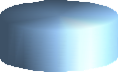 Xrootd
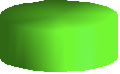 Cmsd
Local clients work
Normally at each site
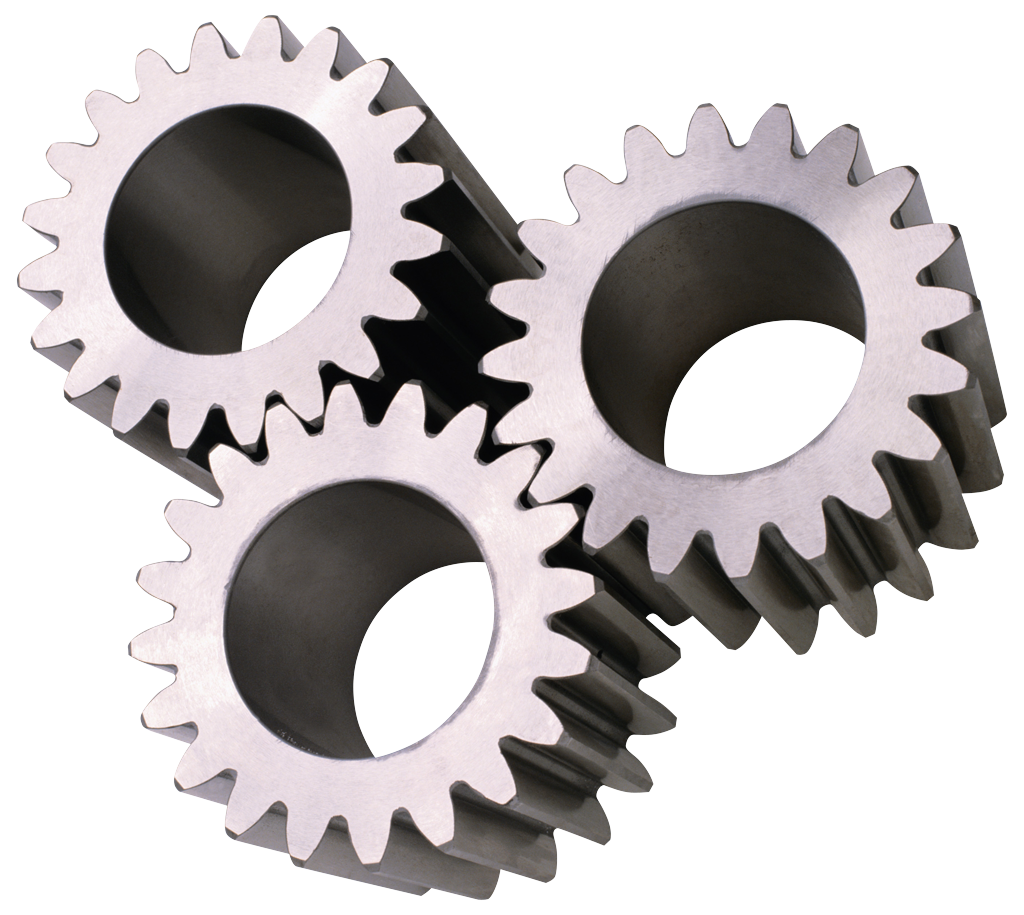 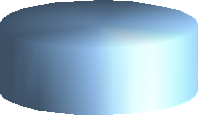 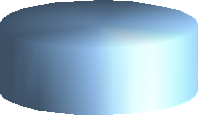 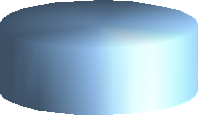 Xrootd site
(GSI)
Xrootd site
(CERN)
Any other
Xrootd site
A globalized cluster
ALICE global redirector
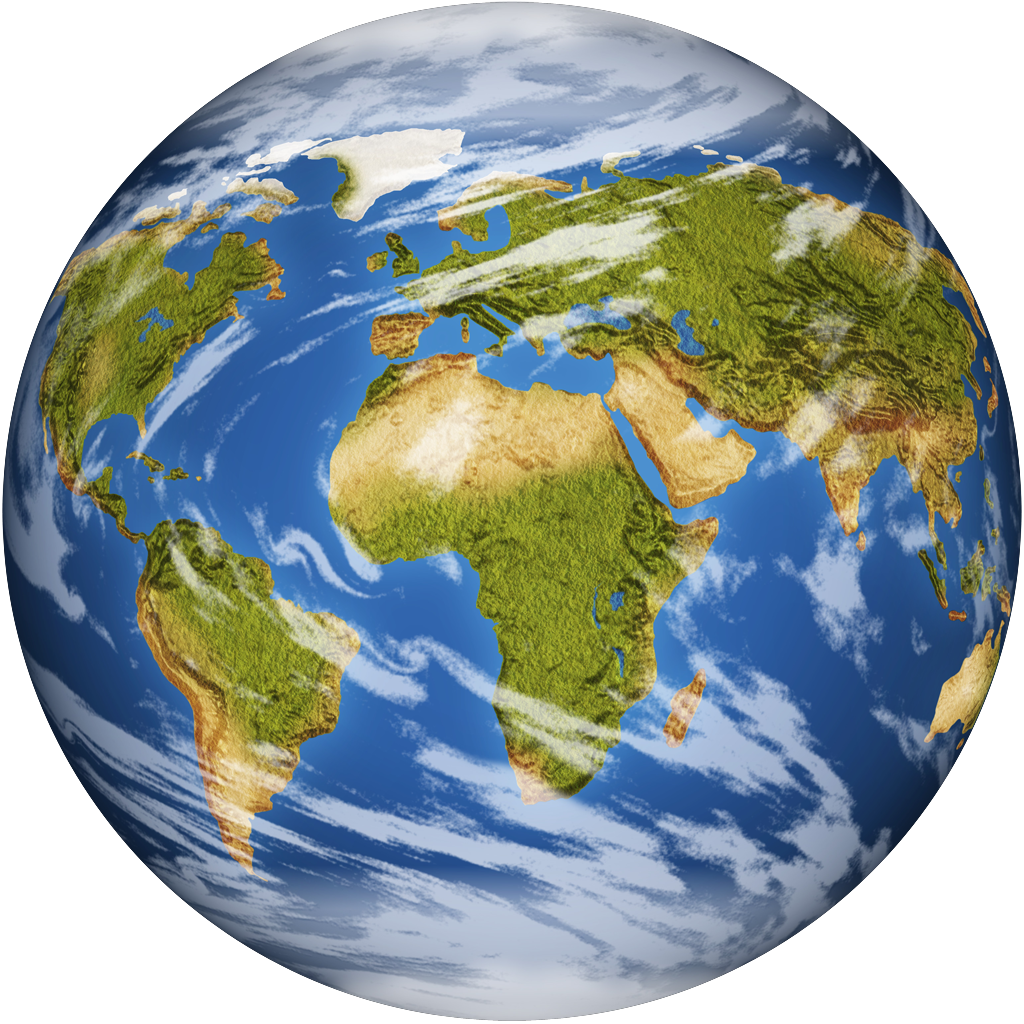 A smart client
could point here
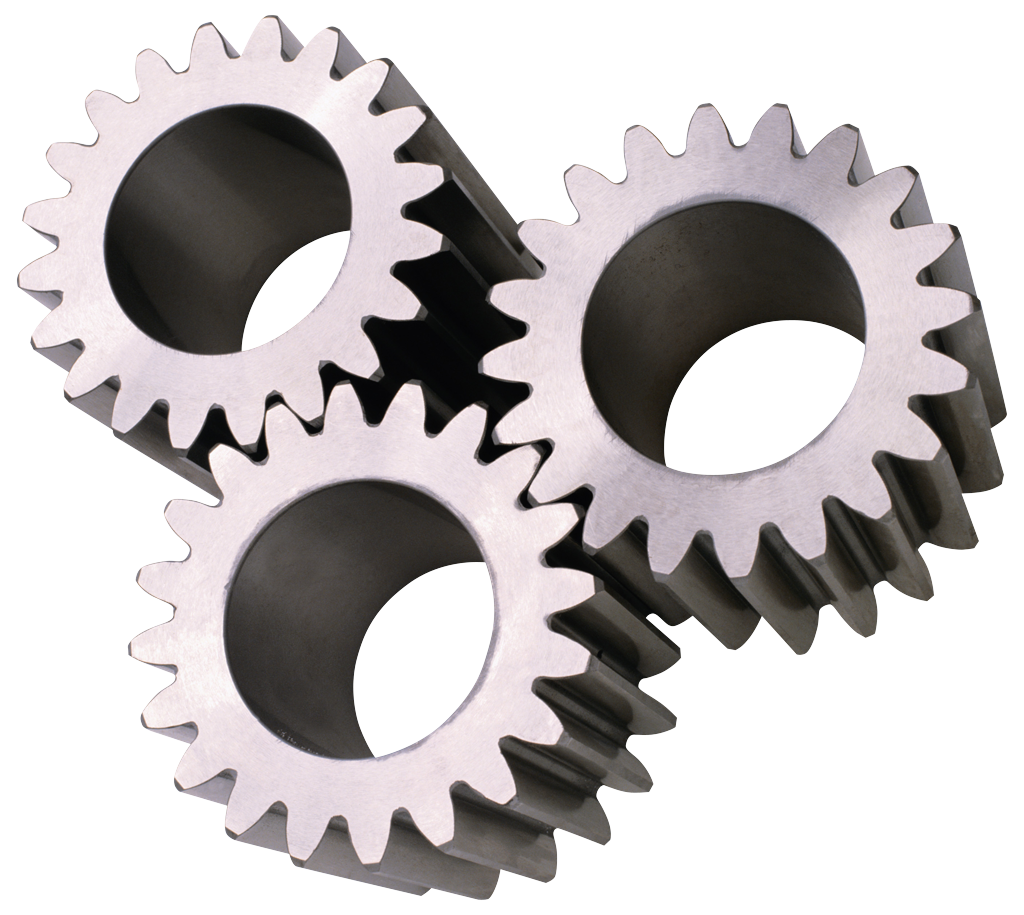 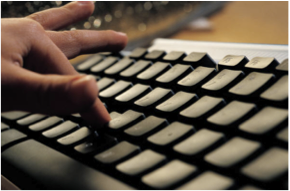 Pure Xrootd + ALICE strong authz plugin. No difference among T1/T2 (only size and QOS)
WAN-wide globalized deployment, very efficient direct data access
Tier-0: CASTOR+Xrd serving data normally.
Tier-0: Pure Xrootd cluster serving conditions to ALL the GRID jobs via WAN
“Old” DPM+Xrootd in some tier2s
Missing a file?
Ask to the global redirector
Get redirected to the right
collaborating cluster, and fetch it.
Immediately.
Virtual
Mass
Storage
System
… built on data Globalization
More details and complete info in “Scalla/Xrootd WAN globalization tools: where we are.” @ CHEP09
ALICE-GridKa operations meeting
9
Grid Storage collaboration
Set of features in the latest ALICE xrootd Ses
Very generic features, used in a plain way
Worldwide storage aggregation
“Hole fixing” Virtual Mass Storage System
A new entry: The eXtreme Copy (alpha)
ALICE-GridKa operations meeting
10
Status
Good!
The latest releases of the xrootd bundle (1.6+1.6b) are very stable
1.6b to be released now
No trace of issues about global cooperation
And about data access as well
1.6b fixes a bug in the ALICE token lib
A crash which can be triggered only with the ‘future’ tools. It does not hurt the current ALICE usage.
So, we are at least 1 step beyond. 
ALICE-GridKa operations meeting
11
Worldwide Storage
Recipe:
Take all the ALICE xrootd Ses
Make sure that they export a correct namespace
i.e. URLs must not contain site-specific parts
Aggregate them into a unique worldwide metacluster

… and this metacluster appears as an unique storage

Is it so easy? What can I do then?
ALICE-GridKa operations meeting
12
Worldwide Storage
For the sysadmin it’s quite easy
Eventually, he must just set correctly one parameter
LOCALPATHPFX … See the latest “Setup tutorial”
Why?
Historically, each site was given a “VO” prefix
Which turned to be a site-dependent mistake
Because local choices must remain local
A shared service MUST ignore local choices
All the sites hosting the SAME file had a different path prefix for it, not VO-related, but site-related
Many file entries in the Alice DB contain disk names, local directory names and other bad things
What if that disk/machine/local user is changed?
If present, that local prefix must be specified in the local config, so that it can be made locally optional by the xrootd daemon
/alice/cern.ch
/something/sitename/diskname/
ALICE-GridKa operations meeting
13
Worldwide Storage
Does it cover the whole ALICE repository by now?
Unfortunately not yet
“Old” DPM setups do not support this
There are chances for the upcoming version
dCache-based sites do not run xrootd
The xrootd door is a basic emulation of just the basic data access protocol
It does not support the xrootd clustering, hence it cannot participate
So, what can we do until it grows up?
ALICE-GridKa operations meeting
14
Worldwide Storage
The Global redirector ‘sees’ a fraction of the ALICE repository
Quite a large one but not complete
If a site has a ‘hole’ in the repository this is a good place to fetch this file from
The absence of a requested file triggers a “staging” from the Global redirector
Born experimental, turning to be a big lifesaver
ALICE-GridKa operations meeting
15
ALICE Globalization status
As said, technically very good
More sites joining
All the new sites are automatically in the game
Some older sites have upgraded
The new CASTOR is able to join
ALICE SEs should:
Expose a coherent namespace (i.e. a globalizable path)
Open access for reading
Secured access for writing
ALICE-GridKa operations meeting
16
A real example
Remember: ALICE creates always 3 replicas of production-related files
During Spring 09 the ISS SE had serious hw troubles
Relatively small but very good site
They lost a number of files, very difficult to tell which ones
Hence, the ALICE DB was out of sync with it
When updated and put again in production
The users did not notice anything, no jobs crashed
>1600 missing files were instantly fetched, fixing the repo as they were accessed there
During the first production afternoon
Success rate was ~99.9%, the avg throughput from external sites was ~5-6MB/s
We must remember that the Global redirector cannot see all the sites
The few failures were just files in SEs not seen by the Global Redirector
ALICE-GridKa operations meeting
17
The eXtreme Copy
Let’s suppose that I have to get a (big) file
And that there are several replicas in different sites

Big question: where to fetch it from?
The closest one?
How can I tell if it’s the closest? Closest to what? Will it be faster as well?
The best connected one?
It can always be overloaded or a hoax
Whatever I choose, the situation can change over time
Instead I want always the max efficiency
ALICE-GridKa operations meeting
18
The eXtreme Copy
So let’s be Torrent-like
And fetch individual chunks from everywhere
From ALL the existing replicas of the file
Adapting the speed and the load

This can boost the performance in doing copies
And adapt it to varying conditions
But the ALICE computing model does not need to do many copies
ALICE-GridKa operations meeting
19
The eXtreme copy
Copy program
xrdcp –x
Wants to get ‘myfile’ from the repository
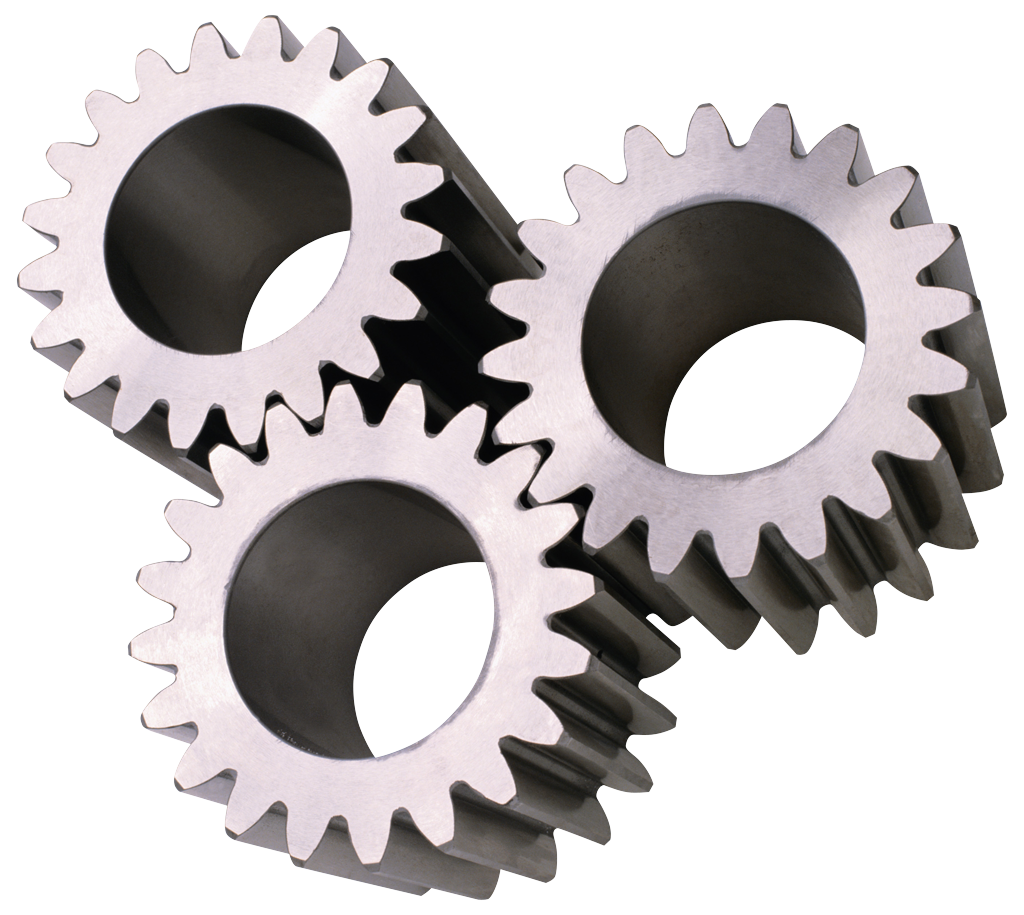 Locate ‘myfile’
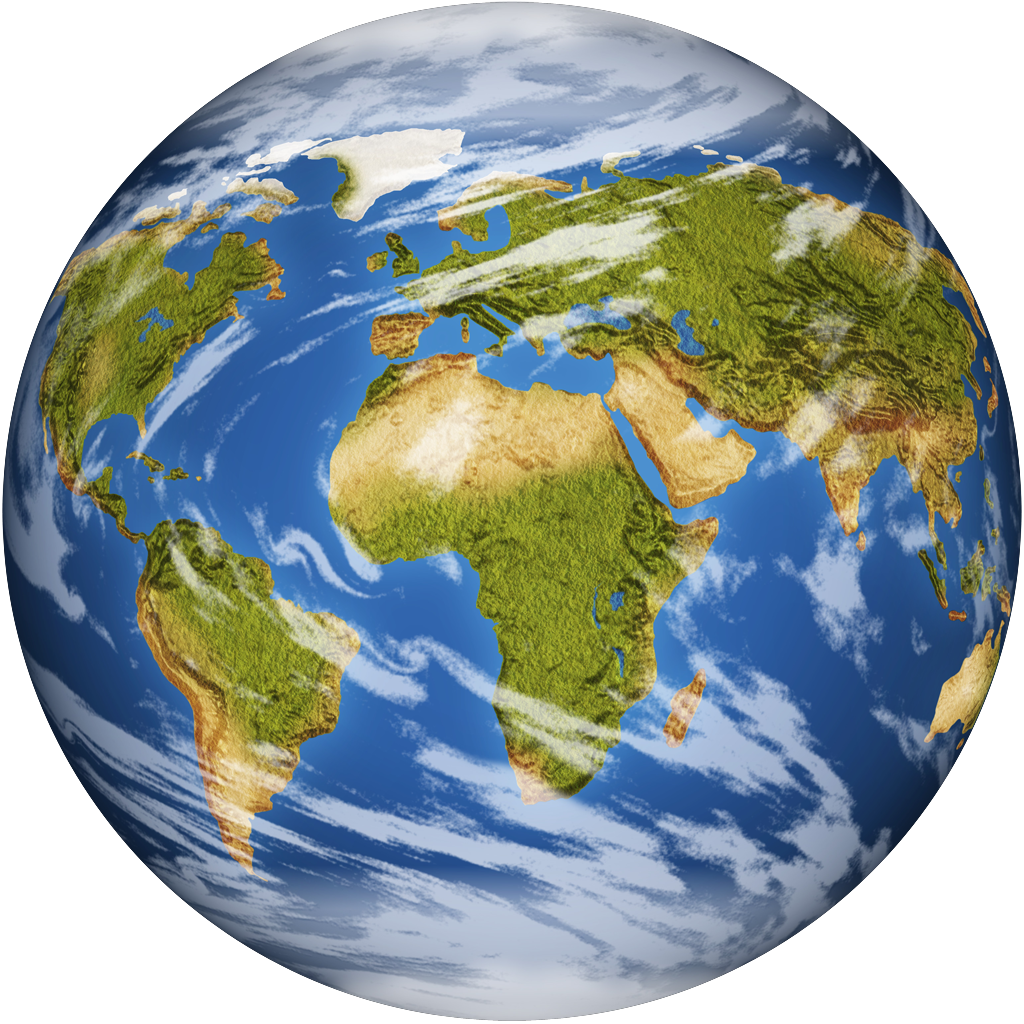 A globalized cluster
(ALICE global redirector)
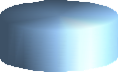 Xrootd
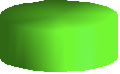 Cmsd
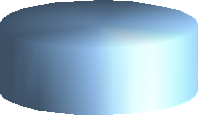 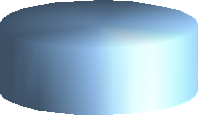 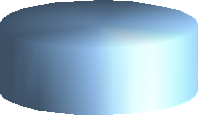 Any other
Xrootd site
Xrootd site
A
Xrootd site
B
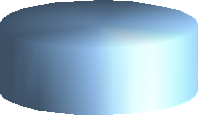 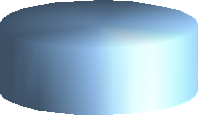 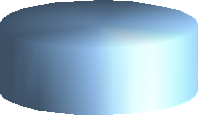 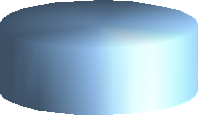 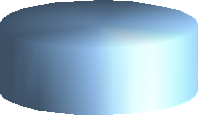 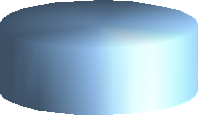 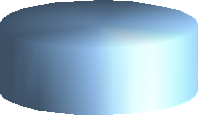 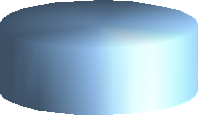 ALICE-GridKa operations meeting
20
Main recent fixes
Replica problem
The ALICE xrootd storage is globalized
This unique worldwide metacluster was refusing to create replicas (‘File already exists’)
The hung xrdcp problem
Rarely, but it was mainly hung (extremely slow)
This also fixes a problem inside (Ali)ROOT, dealing with errors when reading data.
Stat problem
Servers were interacting too much with the global redirector, slowing down a bit the creation of new files
Drop the token Ofs lib
No more authz inside the ofs lib, now it uses the default one
Authz now is performed by data servers, not redirectors
Authz now is in an XrdAcc plugin by A.Peters (the same as CASTOR)
Redirectors now are performant as they should be (cut the CPU consumption by 5-10X)
Better parameters for servers and partitions balancing
Space and load
Better handling and reporting of server load
Aids the load balancing among servers
ALICE-GridKa operations meeting
21
ALICE URL format
Now the ALICE internal URL format is ‘as it should have been’
root://host[:port]//my/path/to/the/file/as/exported
In practice, Alien asks the storage for Alien PFNs (i.e. GUIDs), not LFNs anymore
This triggered a hard debugging tour in the central services (thanks Pablo/Andreas)
As far as I have understood, only the dcache-based sites needed a central fix
For some reason the standard ROOT url format was not working
Yes, now the central services send a non-standard one to those sites
ALICE-GridKa operations meeting
22
Beware!
A different option now forbids us to copy an old system.cnf into a new setup
OFSLIB does not exist anymore
Replaced by LIBACC
Copy by hand the values into the new one
10 simple values, not a big deal
Remember to switch the DEBUG mode OFF when you are satisfied
For the rest, the instructions are the same
And the Alien Howto Wiki is up-to-date
ALICE-GridKa operations meeting
23
Upgrade!
Due to the importance of the fixes/new features, updating is a very good idea now.
And thanks again to the sysadmins of the test sites (ISS::File, Kolkata::SE, CERN::SE, Subatech::SE, Legnaro::SE)
ALICE-GridKa operations meeting
24
Overview
Relatively pleasant overall situation
New honourful SEs popping up regularly
Also small sites give a great contribution to the storage
Easy to spot in the SE monitoring
Path to evolution very alive
All the new SEs are in the global domain
New xrootd-side developments are making things smoother
Means “possibility to do something really good”

Very good responses from site admins
ALICE-GridKa operations meeting
25
Recent Q&A
Frequent question
Q: “Hey, I installed everything but I get this warning about alice-gr01:1213”
A: Very good! The login in the global redirector is NOT open to every SE. By asking you made the right thing.

What I usually do is to allow the login for that (new) rdr, and the warning disappears
Note that locally the new SE is anyway operational
ALICE-GridKa operations meeting
26
Recent Q&A
The xrd-installer automated setup is giving very good results
However, it still needs a bit of creativity
The partitions to aggregate must be specified by the sysadmin
In the case there are multiple partitions
E.g /disk1 + /disk2
It’s a very BAD idea putting every data file in the root dir /disk1 or /disk2
It works, but it’s messy
There is also the xrootd namespace (LOCALROOT) to deal with
There is a wiser recipe which makes life easier
ALICE-GridKa operations meeting
27
Subdirectories are easier!
Don’t put ALL your data in / or /diskX !!!
This causes massive headaches
Create subdirectories instead, with meaningful names
/disk1/xrddata
/disk2/xrddata
These will contain the data (OSSCACHE)
/disk1/xrdnamespace
Will contain the xrootd namespace

Doing this, a backup/restore gets trivial to perform
And you know what you have
ALICE-GridKa operations meeting
28
Thank you
Questions?